Rockingham County Comprehensive Transportation Plan (CTP) Survey Results
Pam Cook, Emily Stupka
August 6, 2024
Rockingham County CTP
Who Responded?
524 Responses
0.6% of the county population
2
Rockingham County CTP
Demographics: Gender
Survey Results                                                        vs                          Rockingham County 2022 OSBM Data
3
Rockingham County CTP
Demographics: Age
Survey Results                                                   vs                          Rockingham County 2022 OSBM Data
4
Rockingham County CTP
Demographics: Race & Ethnicity
Survey Results                                               vs                        Rockingham County 2022 OSBM Data
5
Rockingham County CTP
Demographics: What Describes You?
6
Rockingham County CTP
Demographics: Zip Codes
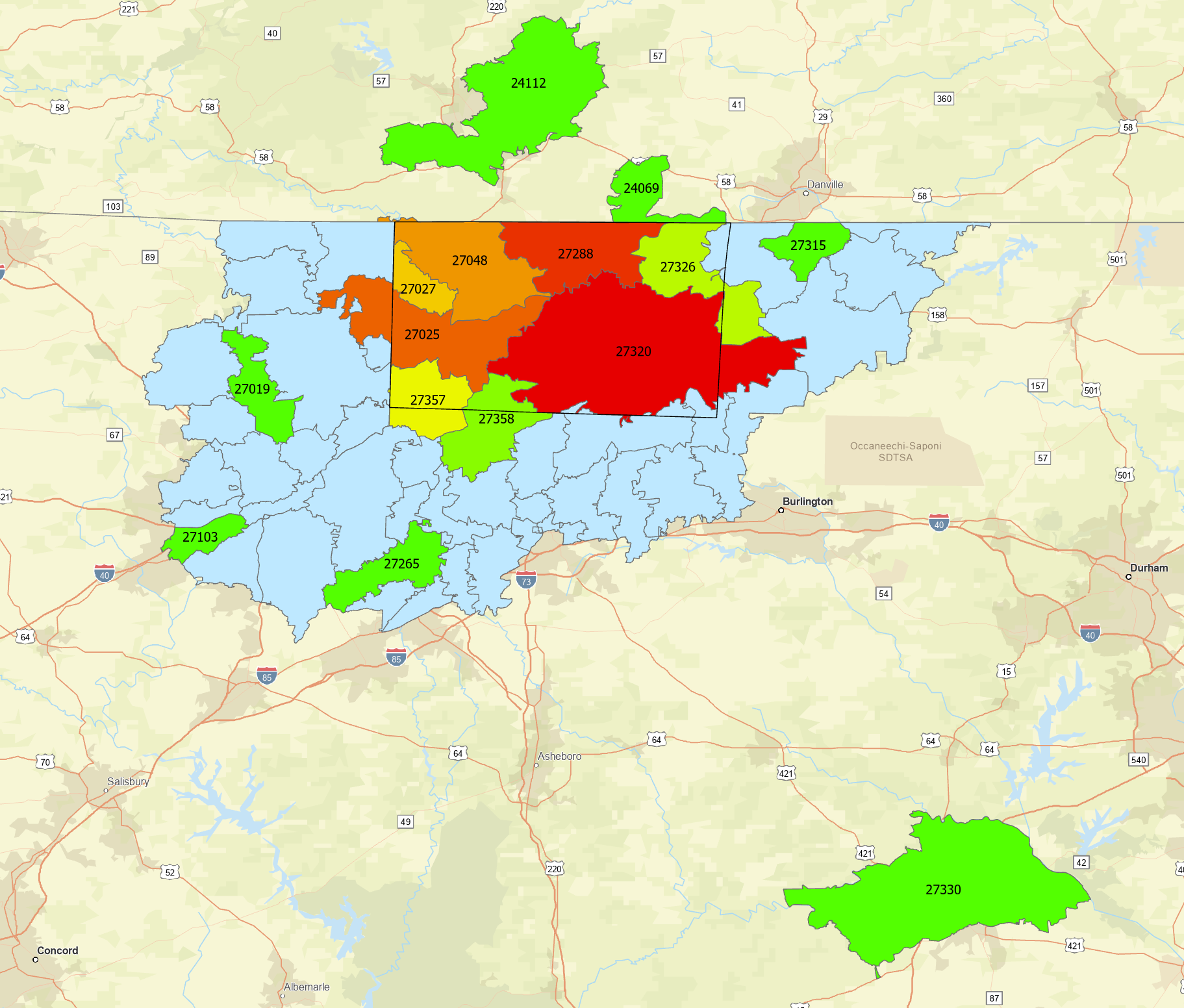 Green                               Red Increasing Participants from this Zip Code
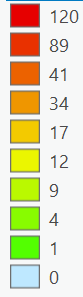 7
Rockingham County CTP
Priority Ranking Results
Participants ranked their top priorities, with 1 being their highest priority.
Average Ranking:			   Times in Top 5:
Road Condition & Safety                           2.48                                            282
Accessibility                                                 2.76                                            254
Connectivity                                                2.81                                            246
Top 3
4.   Environment                                                3.04                                            171
5.   Community & Economy                             3.11                                            234
Multi-Modal Options                                 3.20                                            138
Mobility                                                        3.36                                            174
8.   Future Technologies                                   3.52                                            96
Other Averages
8
Rockingham County CTP
Strategy Ratings Results: General
Participants rated each question, with 5 starts being strongly agree.
9
Rockingham County CTP
Strategy Ratings Results: Roadway
10
Rockingham County CTP
Strategy Ratings Results: Public Transit
11
Rockingham County CTP
Strategy Ratings Results: Biking
12
Rockingham County CTP
Strategy Ratings Results: Pedestrian
13
Rockingham County CTP
Map Markers
Number of markers by category
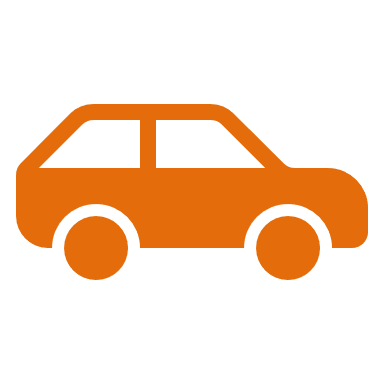 257
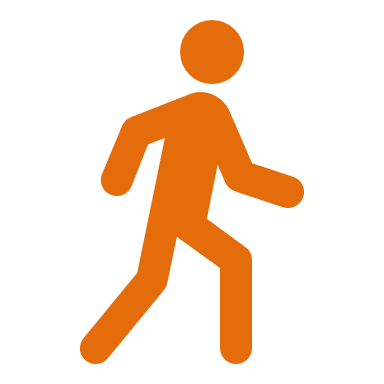 99
Pedestrian
Highway, Congestion, & Accidents
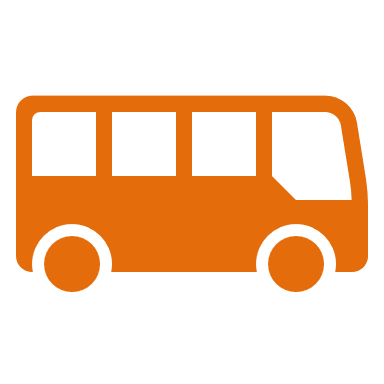 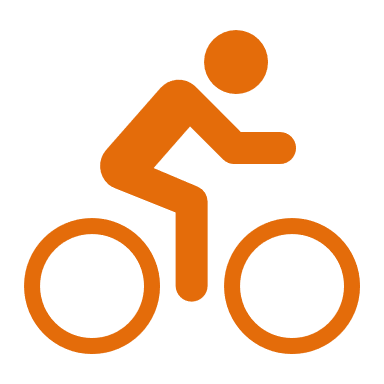 68
85
Biking
Public Transportation
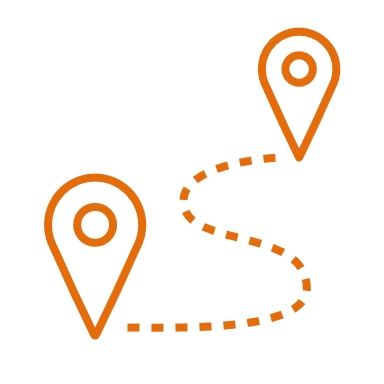 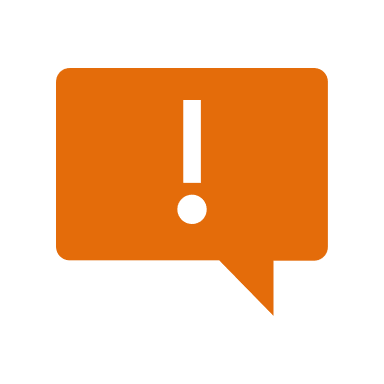 13
49
Destinations
Other Comments
14
Rockingham County CTP
Map Markers
Roadway, Congestion, and Accidents                   255 Markers with 118 comments
Category Breakdown
Access Control - 8
Bridge Improvements -2
Speed Limit Improvements - 8
Confusing Design - 4
Traffic Congestion – 13
Dangerous Roads – 12
Intersection Improvements - 17
Maintenance – 19
Modernization/Widening - 20
Other - 13
Comment Summary
NC 87
School traffic
General congestion
Intersection with NC 65 is confusing
Lights needed at NC 87 and US 29
US 29
U-Turns and left turns causing issues
Upgrade to interstate standards
NC 158
Needs more lanes
NC 704
Improve to interstate standards
NC 770
Traffic light syncing needed
Rough pavement on Mayo River Bridge
NC 14
Widen to VA
Repave
I 73
Complete upgrade
US 29 BUS
Bad conditions, potholes
Design is confusing at NC 158
US 311
Needs widening to VA
Intersection w/ Arbor needs redesigned
US 220
Issues with standing water
Improve intersection with NC 31
Improve on/off ramps 
NC 135
Many accidents
Roundabout wanted at River Rd
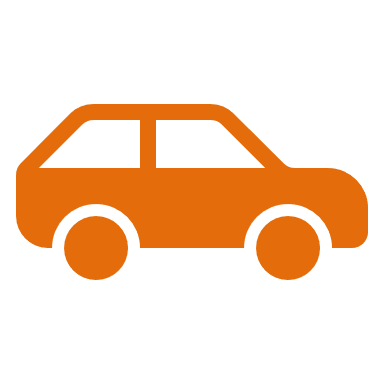 15
Rockingham County CTP
Map Markers
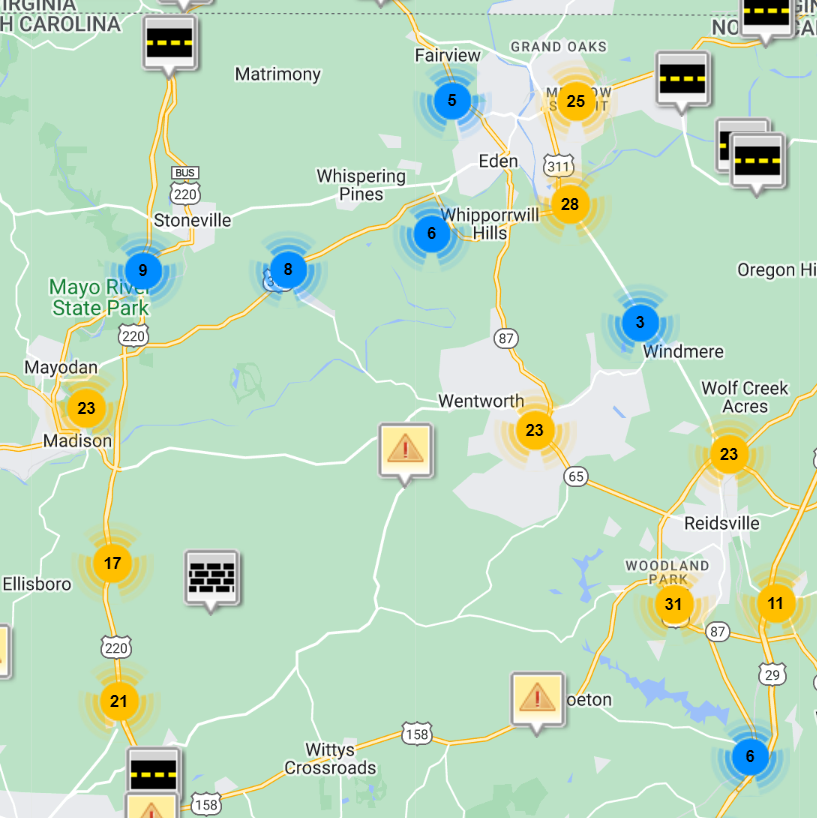 Roadway, Congestion, and Accidents
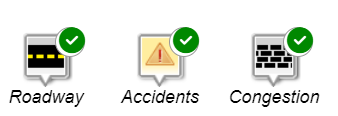 16
Rockingham County CTP
Map Markers
Public Transportation                           85 Markers with 43 comments
Comment Summary 
Transit Stops
RCC
MMRC
Mayo River State Park
Improve bus stops for safety and congestion
Not enough routes or availability in general  
More routes for medical care and appointments, including to Greensboro
Train between Eden, Wentworth, and Reidsville
Category Breakdown
Transit Stop Needed – 6
Better infrastructure (lanes, shelters) – 2
Improve scheduling – 2
More routes in general – 5
More routes for medical care -  6
Desire for trains – 3
Focus on rural connectivity - 6
Other - 13
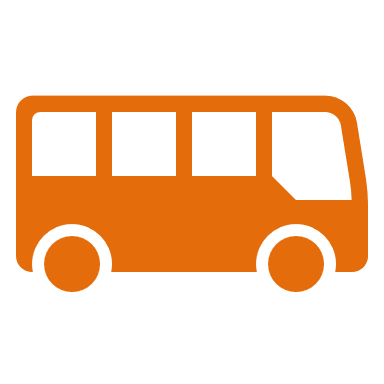 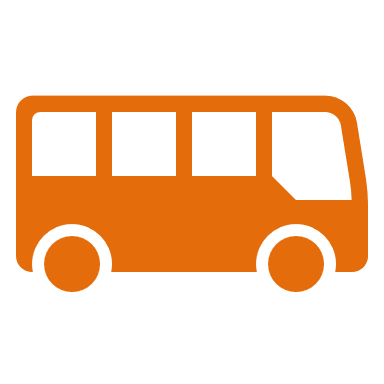 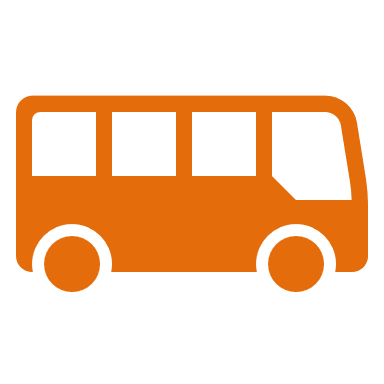 17
Rockingham County CTP
Map Markers
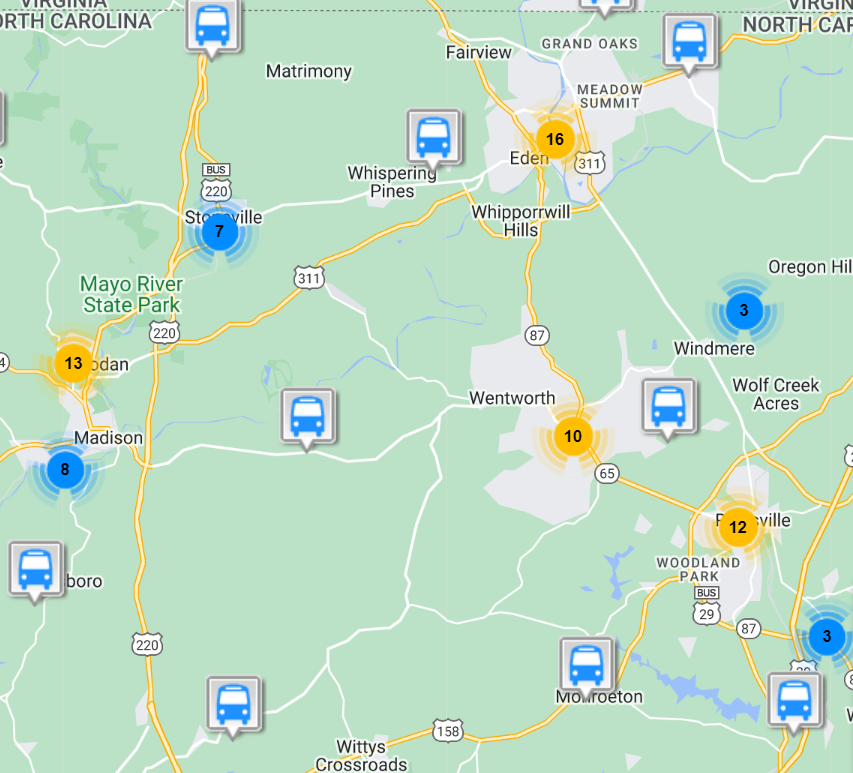 Public Transportation
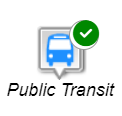 18
Rockingham County CTP
Map Markers
Bicycles                           68 Markers with 36 comments
Category Breakdown
Bike Lane Needed - 17
Greenways & Trails  - 8
Safety Concerns - 8 
Other - 3
Comment Summary
Eden
Need bike lanes
Old State Hwy 87, W Kings Hwy, N Van Buren Rd, Church St, NC 14
Walmart area to Draper High School
More greenways, especially along Dan River in Eden
Reidsville
Need bike lanes
Around South End Elementary School and Lower Jaycee Park
Need Greenways, specifically
More around Sherwood Trail & to Lake Reidsville
Wentworth
Need bike lanes on NC 87 and NC 65, around RCC
Stoneville
Bike lanes to Mayo River State Park and on Settle Bridge Rd
Need greenways
Madison & Mayodan
Bike lanes or greenways to connect towns and Madison River Park
General safety concerns about biking in downtowns
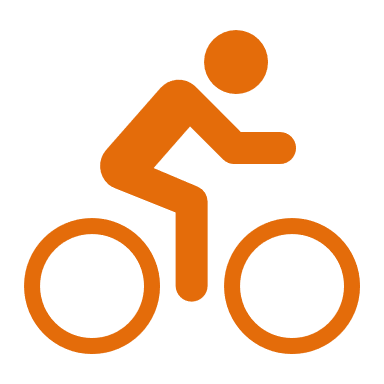 19
Rockingham County CTP
Map Markers
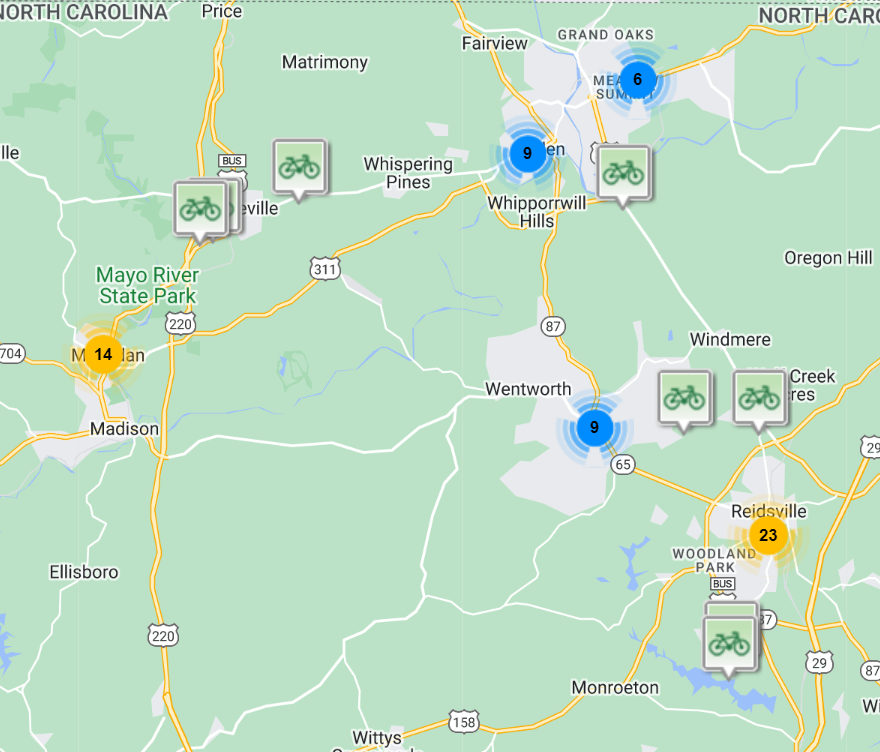 Biking
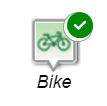 20
Rockingham County CTP
Map Markers
Pedestrian                            99 Markers with 48 comments
Category Breakdown
Sidewalk Needed - 31 
Crosswalk Needed - 1 
Greenway Needed -  8
Gaps in sidewalk - 3
Speeding in pedestrian areas - 2
Other - 3
Comment Summary
Eden
Need sidewalks
Country Club Dr, Van Buren Rd, W Meadow Rd, Old 87, Church St, S Hamilton
Throughout Downtown 
More greenways along Smith River, Dan River, and Matrimony Creek
Speeding on Country Club Dr needs to be addressed
Reidsville
Need sidewalks
Downtown, W Harrison, US 29Bus, NC 65, S Scales St, Maple Ave, Belmont Dr
Need Greenways to Lake Reidsville 
Wentworth
Need sidewalks on NC 87, NC 65, Country Home
Stoneville
Sidewalks to MRSP
Madison & Mayodan
More sidewalks in both downtowns and between downtowns
Sidewalks need on Hwy St, US 311, NC 135
Greenways and connections along Mayo River to MRSP
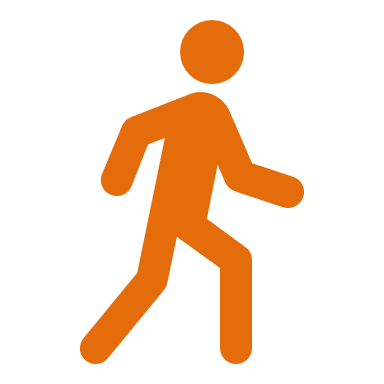 21
Rockingham County CTP
Map Markers
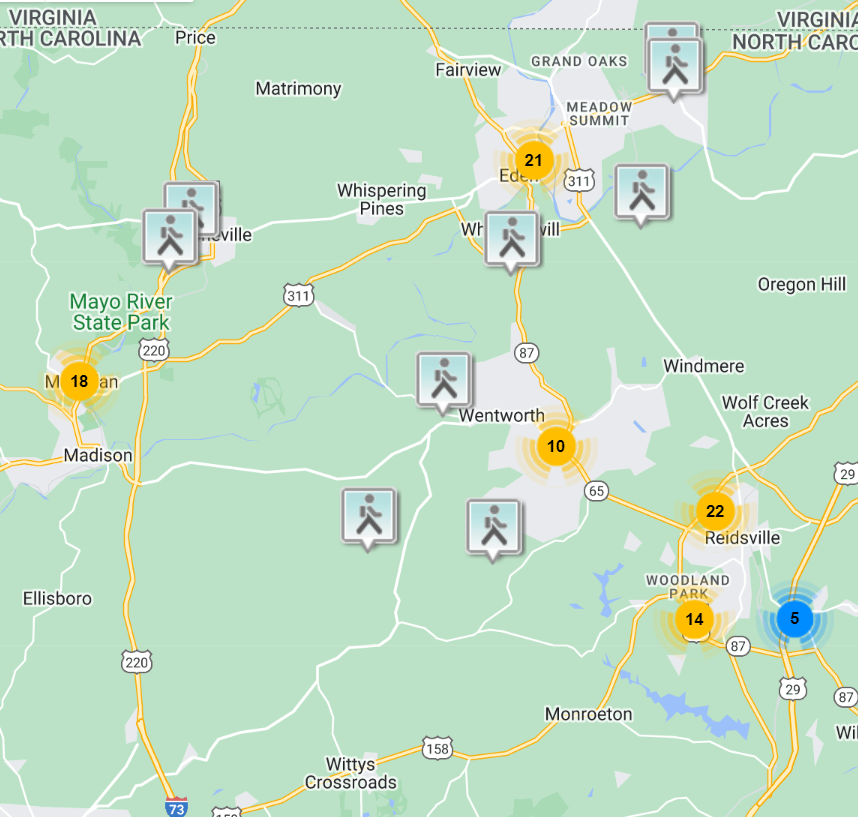 Pedestrian
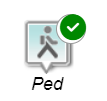 22
Rockingham County CTP
Map Markers
Destinations                            49 Markers with 30 comments
Swifty's Auto Detailing – 2*
The Increase Learning Center Inc*
Tractor Supply (Eden)*
US 29 exit 150*
Wentworth - 4
Destinations
Albaad USA *
Ashcroft Commons *
Bradford Pkwy in Greensboro *
Dan River - 4
Dan River Access Boat Launch
Eden
Greensboro
Greyhound Greensboro Bus Stop *
Jacobs Creek Batteau Landing*
Jaycee Park
King Memorial Baptist Church*
Lake Hunt - 2
Lake Reidsville
Lynrock Golf Club*
Madison/Mayodan - 3
Madison/Mayodan Rec Center
Mayo River - 2
Possible Casino *
Reidsville - 2
Reidsville Housing Authority *
Reidsville Lake
Rockingham CC Satellite Campus*
Smith River*
Stokesdale*
Stoneville - 3
* denotes destinations not on our existing key destination list.
23
Rockingham County CTP
Map Markers
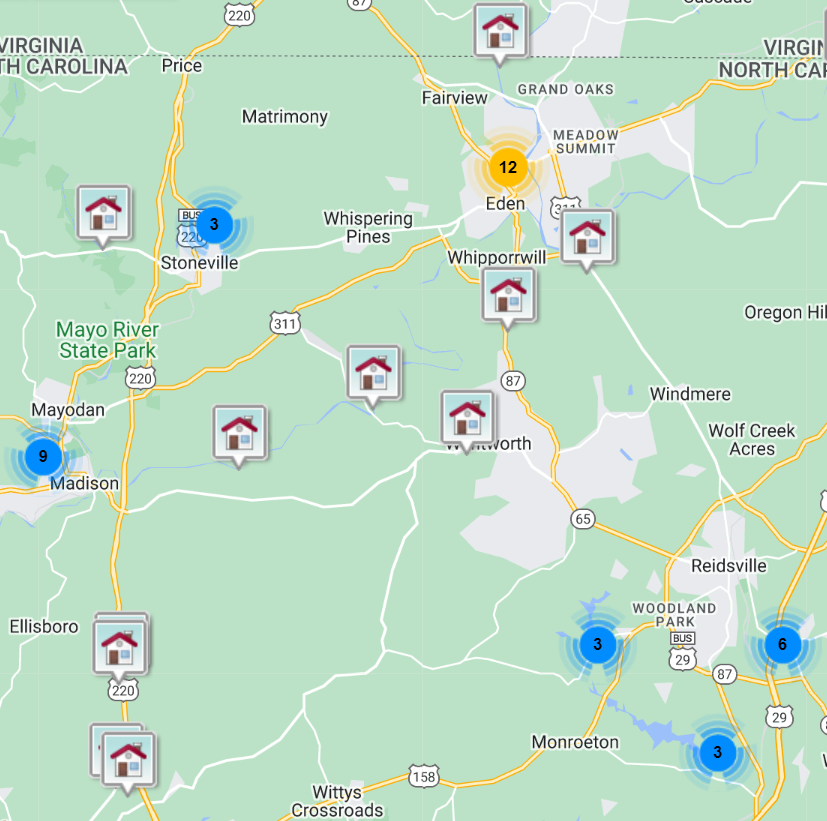 Destinations
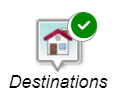 24
Rockingham County CTP
Map Markers
Other                               12 comments
Comment Summary:
Penrose Mall area is confusing.
The drive to Madison from Huntsville Elementary is stressful – a bridge somewhere could be nice.
Check condition of the S Henry St train trestle.
More consistent speed limits in Madison/ Mayodan.
Improve attractive landscaping throughout County. 
NC 135 rail crossings interfering with emergency response vehicles and is dangerous.
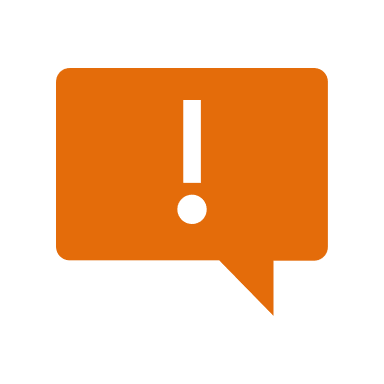 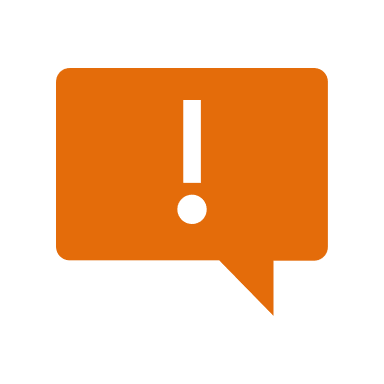 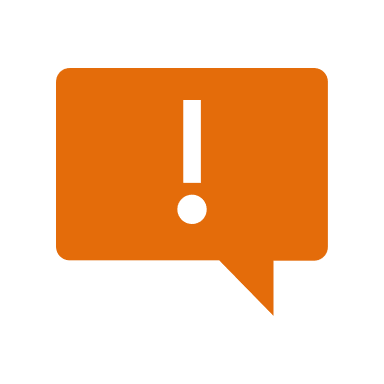 25
Rockingham County CTP
Draft Vision
Draft Vision
Rockingham County has a safe, well-maintained, accessible, efficient, and convenient multi-modal transportation system that removes barriers while connecting its residents and visitors of all ages and abilities to their destinations within the county and regionally that minimizes impacts to the natural environment and supports economic and community growth.
26
Rockingham County CTP
Draft Goals and Objectives
Draft Goals and Objectives
The roads in Rockingham County are well-maintained.
Objective:  Encourage state-maintained roads instead of locally maintained roads (Rockingham County currently has XXXX miles of locally maintained roads).
Traveling to destinations and between destinations in Rockingham County is efficient and convenient.
Rockingham County is destination focused, considering development of access to destinations as roads are improved and new development is built.
Objective:  Roads between municipalities, outdoor destinations, and other key destinations are comfortable to drive, with sufficient lane width, and paved shoulders at a minimum.
There are designated and marked bike routes with signage.
Recreational areas throughout the county are accessible by all modes.
There is a signage system that guides residents and visitors to key recreational areas throughout the county.
Area maps identify recreational areas.
27
Rockingham County CTP
Draft Goals and Objectives
Draft Goals and Objectives
3.  Rockingham County has a safe and accessible multi-modal transportation system.
There are safe facilities for vehicles, pedestrians, and bicyclists.
Residents have access to public transportation.
There is an on-demand public transportation system.
Facilities support pedestrians and bicyclists.
Sidewalks and Greenways meet ADA requirements.
Connected sidewalks and greenways without gaps.
Increase existing connectivity by filling in gaps.
Incorporate complete streets where possible.
Complete streets is a policy and design approach that considers bikes, pedestrians, public transportation, and vehicles.
4.  Protection of existing watersheds is a priority.
Encourage cluster development within the watershed (area of land that drains water into a waterbody).
Reduce lot sizes and setbacks to promote conservation of open space.
Minimize stream buffer impacts.
28
Rockingham County CTP
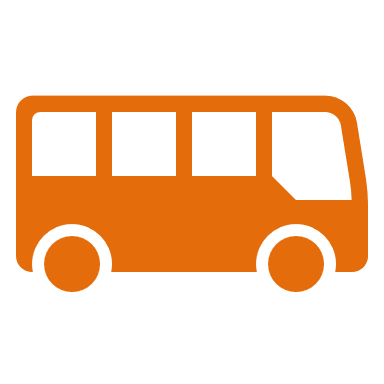 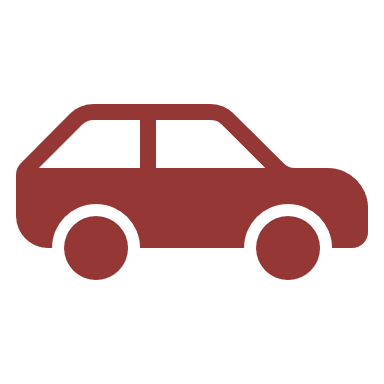 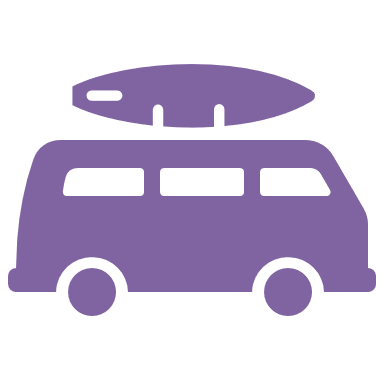 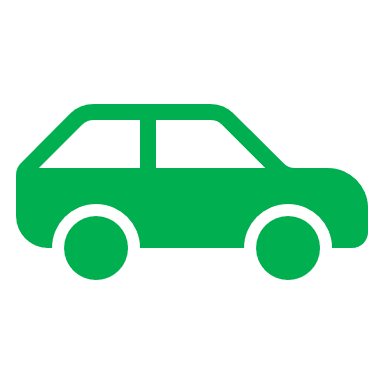 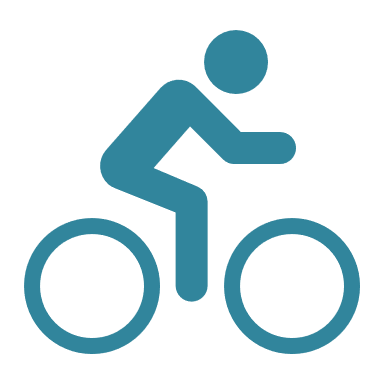 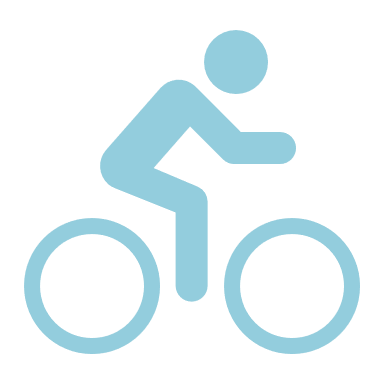 ----------------------------------- Questions?-------------------------------------------
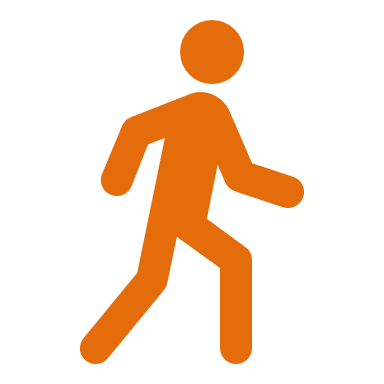 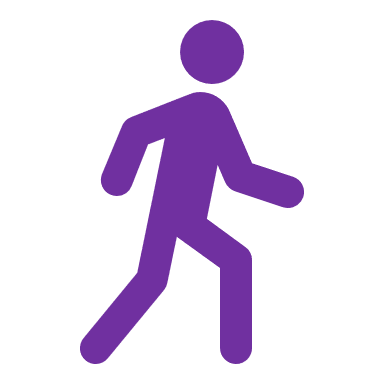 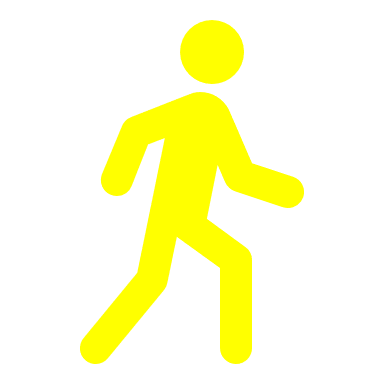 29